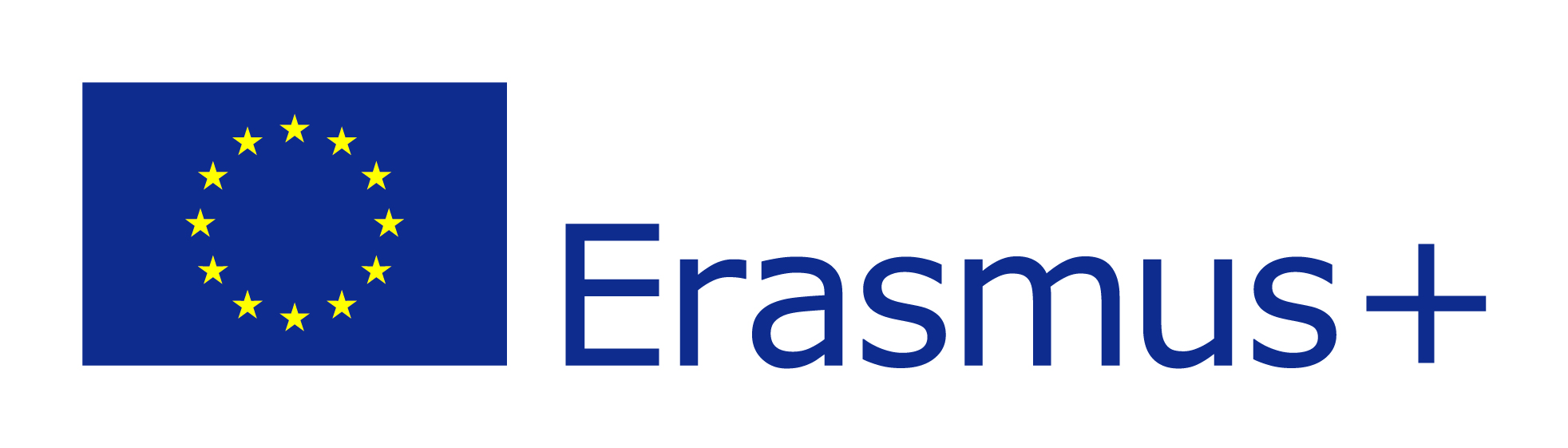 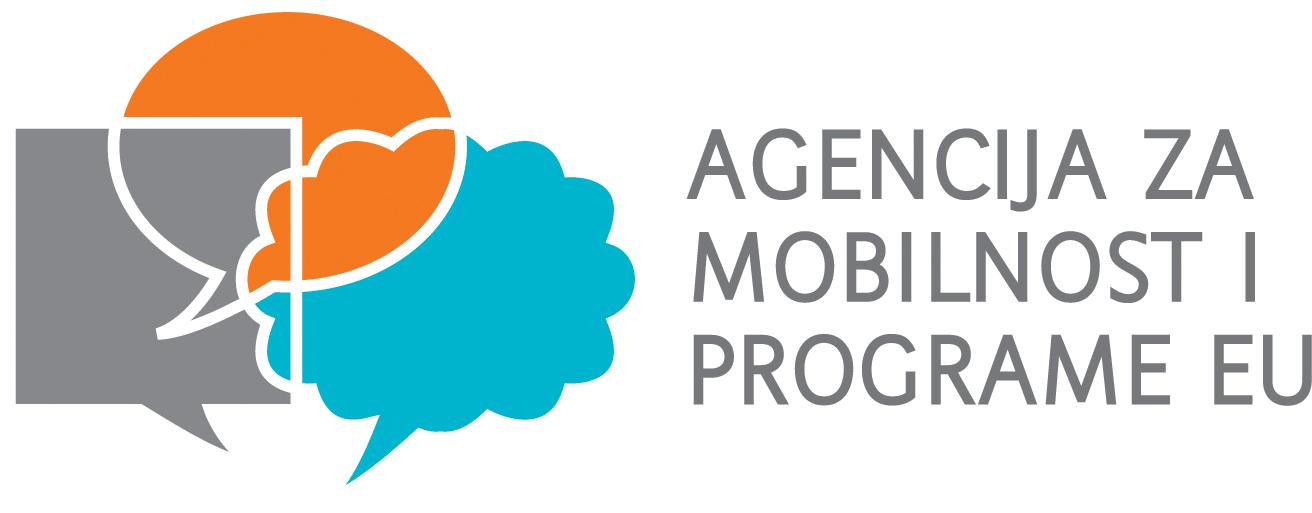 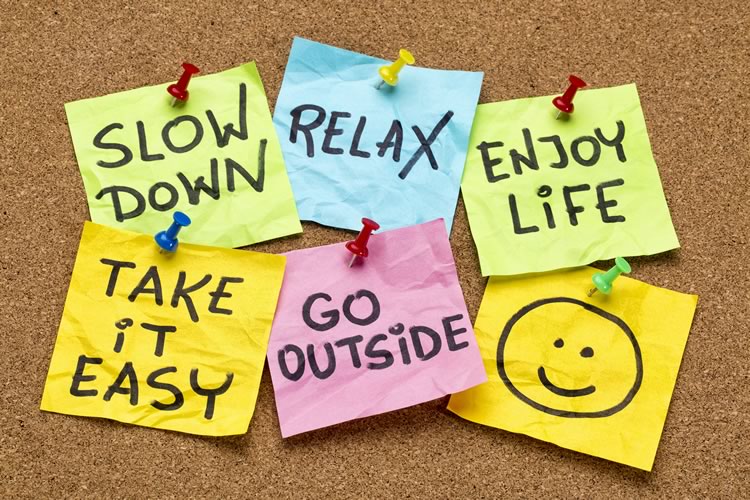 ERASMUS PROTIV STRESA
Ana Azenić, mag.paed.
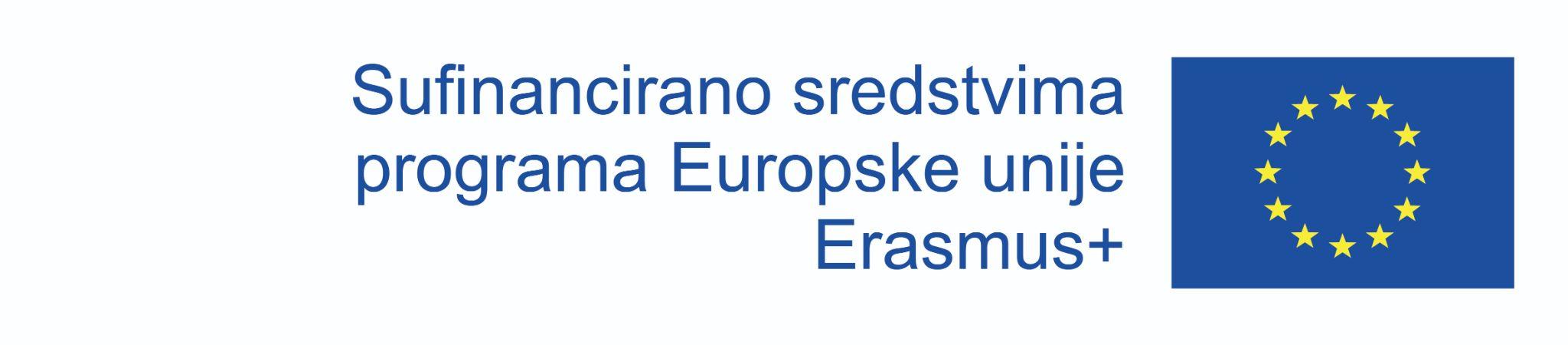 Međužupanijsko stručno vijeće pedagoga
Gimnazija A.G.Matoša Đakovo, 27.05.2022.
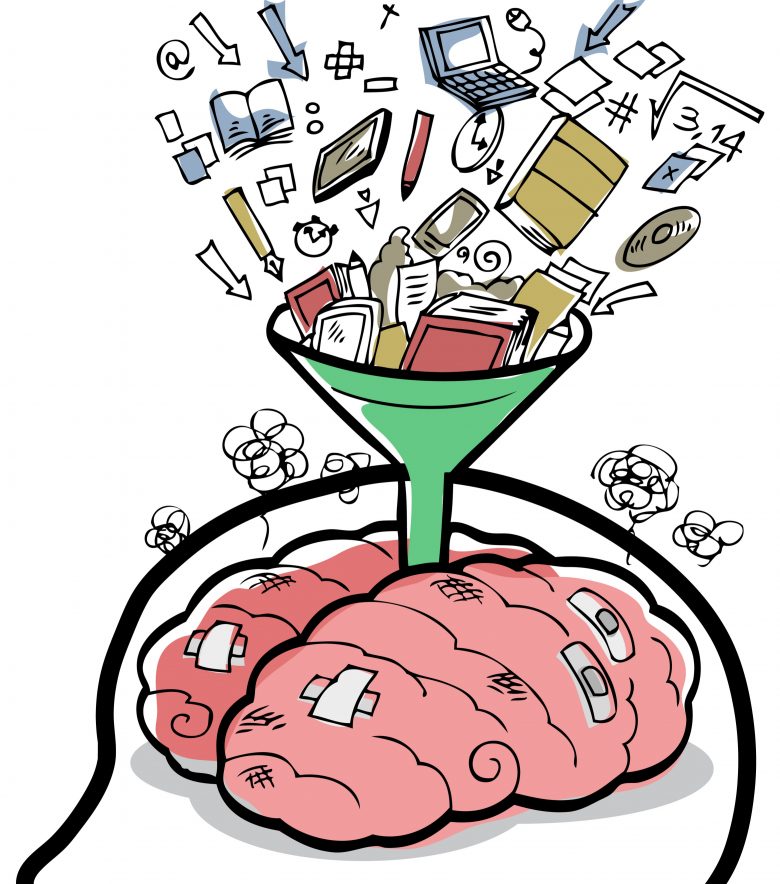 STRES
stanje poremećene psihofizičke ravnoteže pojedinca, nastalo zbog fizičke, psihičke ili socijalne ugroženosti pojedinca ili njemu bliske osobe
Lazarus: stanje u kojem pojedinac ne može ispuniti prekomjerne zahtjeve koje mu okolina postavlja





Reakcije na stres: 
Fiziološke
Emocionalne
Kognitivne
Promjene ponašanja
Explore Minds, Offer Joyous Ideas- EMOJI
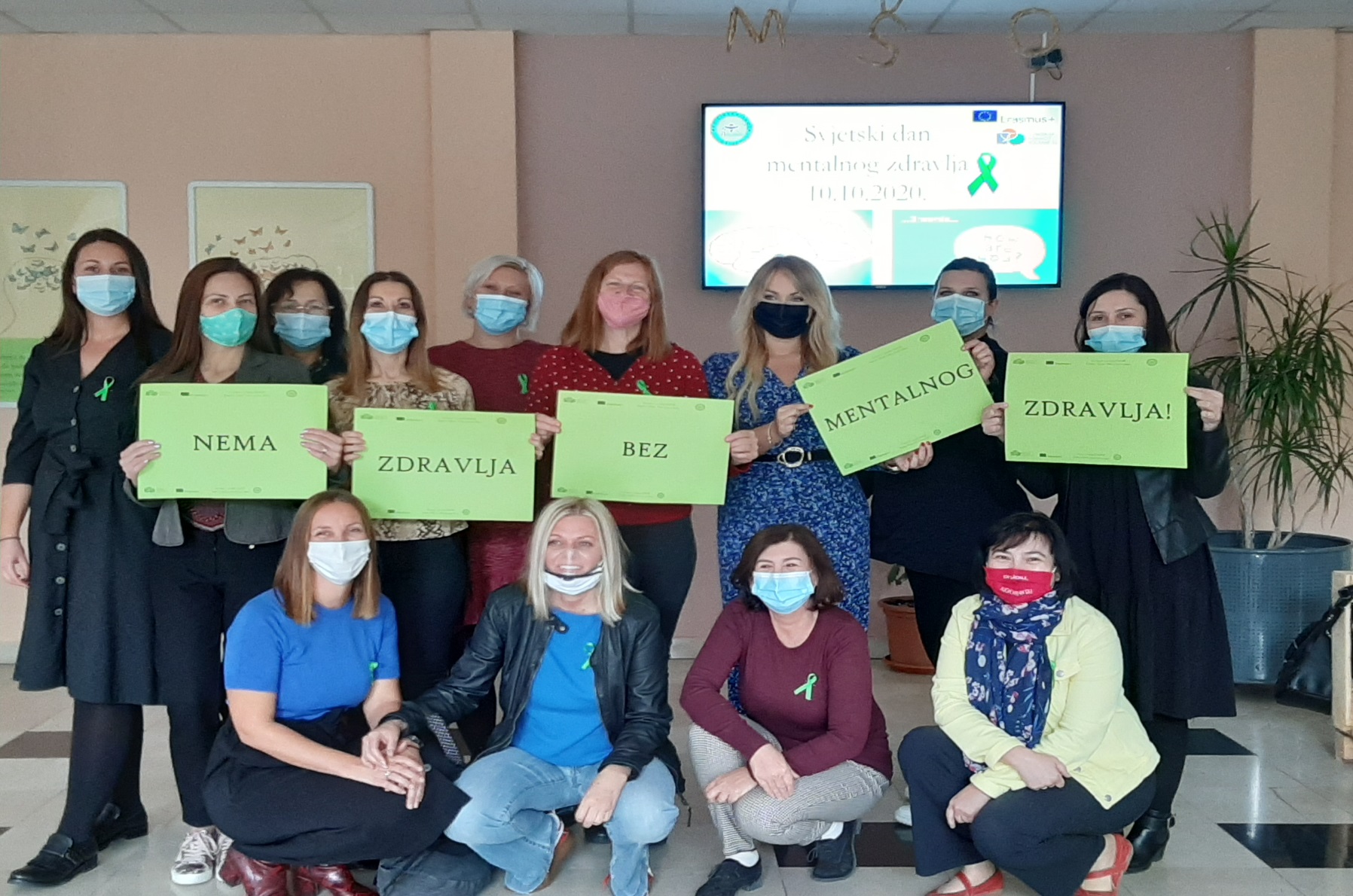 14 sudionica:
2 nastavnice struke- zdravstvena njega
1 nastavnica struke- fizioterapija
1 nastavnica struke- dentalni tehničari
2 profesorice hrvatskog jezika
3 profesorice stranih jezika
1 profesorica matematike
1 profesorica povijesti
1 profesorica geografije
ravnateljica
stručna suradnica psihologinja- koordinatorica
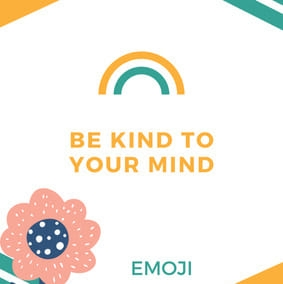 Cilj projekta je unaprijediti kompetencije koje će nastavnicima omogućiti upravljanje obrazovnim procesom s naglaskom na socio-emocionalne potrebe učenika 
Osigurati optimalno ostvarivanje učeničkih potencijalna, izgrađivati međuljudske odnose poštovanja i povjerenja
Poučavanje: kako mindfulness utječe na koncentraciju, usvajanje znanja i vještina, samopouzdanje, motivaciju za rad, svijest o vlastitoj dobrobiti kroz proučavanje teorije o mindfulness tehnikama te njihovu praktičnu primjeni u nastavi. 

Očekujemo kako će nastavnici steći kompetencije kojima će usmjeravati i poučavati učenike boljem razumijevanju sebe, razvoju samopouzdanja i usredotočene svjesnosti te posljedično ostvarivanje vlastitih potencijala.
Odabrani tečajevi
- “ Mindfulness and Emotional Intelligence in Language Teaching”, Brighton, Ujedinjeno Kraljevstvo
- “ Mindfulness for Teachers-a Hands-on Approach”, Firenza, Italija
- “Social and Emotional Learning for Teachers: Understand, Plan, Implement”, Firenza, Italija
- “Stress Managment in Schools”, Heraklion, Kreta
- “Teaching and Communication in the Classroom”, Istanbul, Turska
“How to deal and prevent bullysm and cyberbullysm in school”, Porto, Portugal
„Mindfulness & Meditation; Outdoor relaxing education”, Alicante, Španjolska
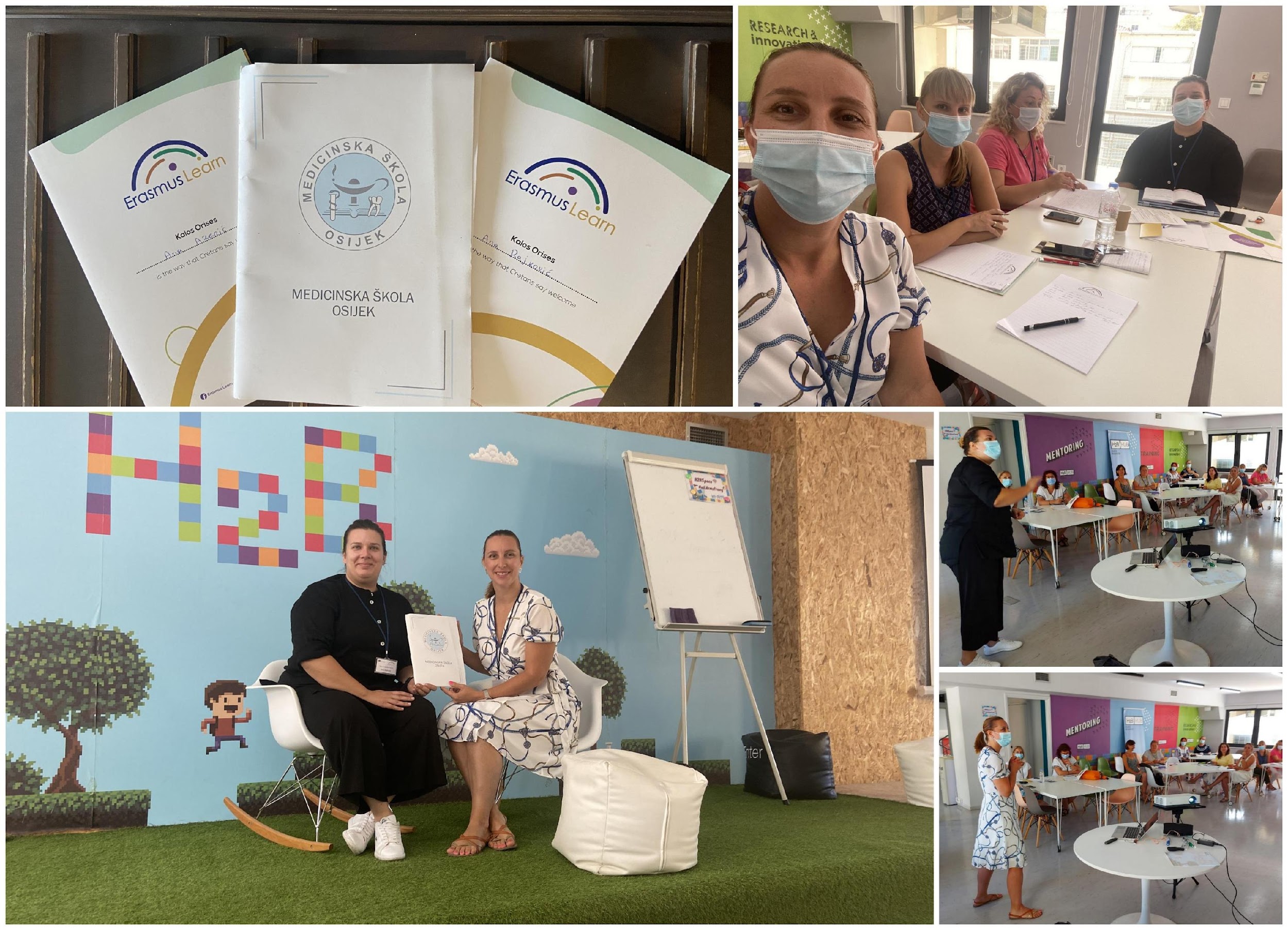 Stress management in schools Kreta, Grčka
MEDICINSKA ŠKOLA OSIJEK – „EMOJI” - Explore Minds, Offer Joyous Ideas
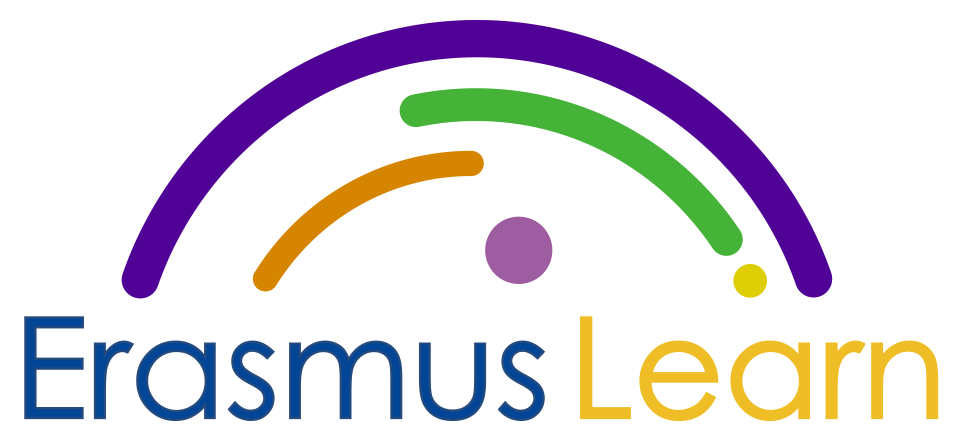 UPRAVLJANJE STRESOM
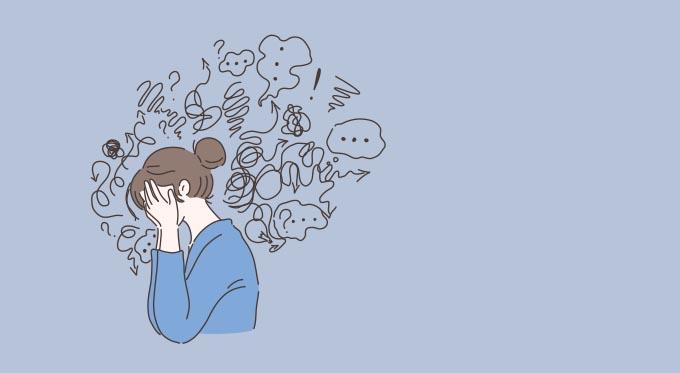 U detalje opišite svoj najveći izvor stresa.
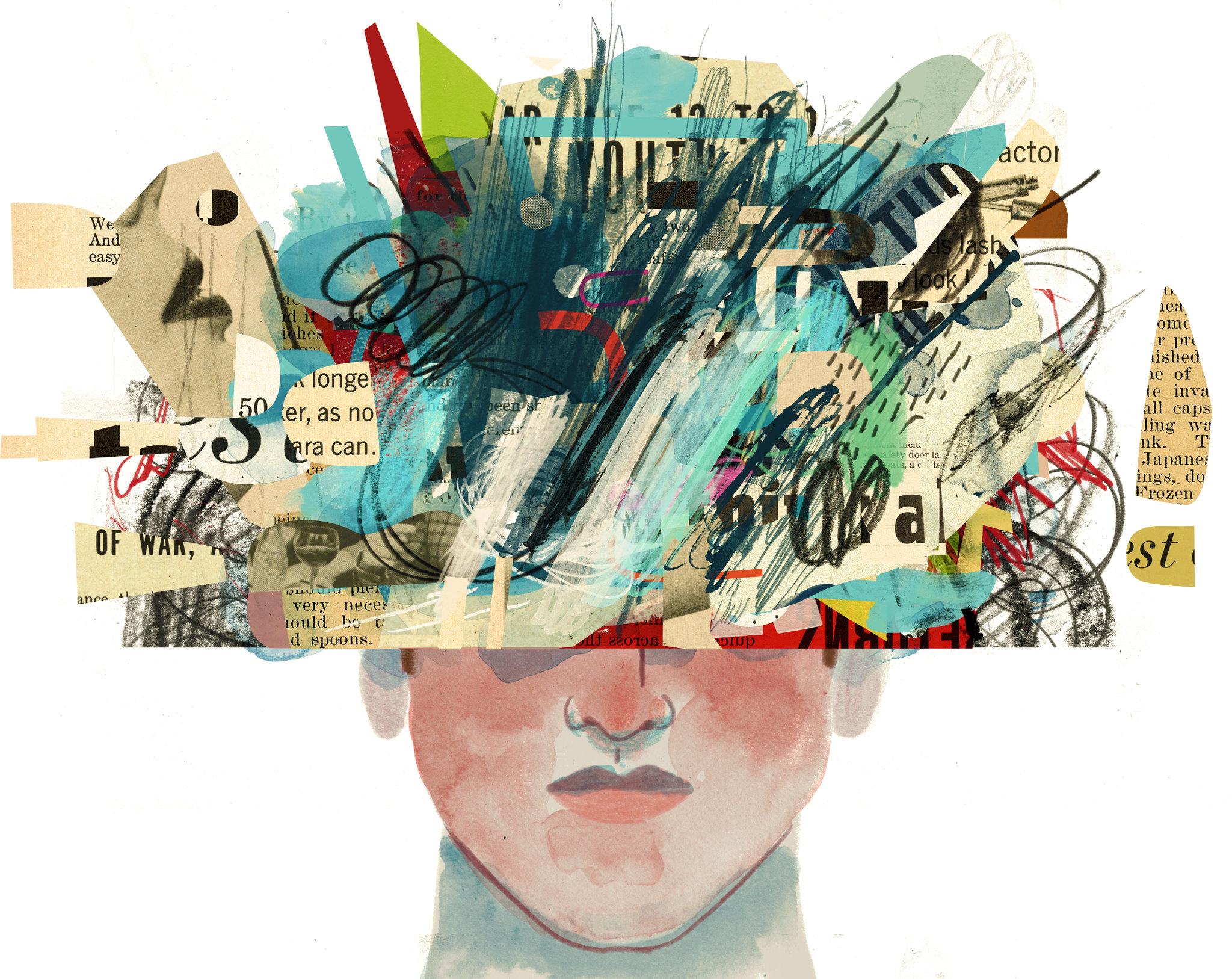 Kratko navedite još dva stresora koja doživljavate.
Zapišite sve one simptome koje ste doživjeli u vrijeme stresa.
SOCIJALNA PODRŠKA
Navedi tri osobe koje su vam podrška.
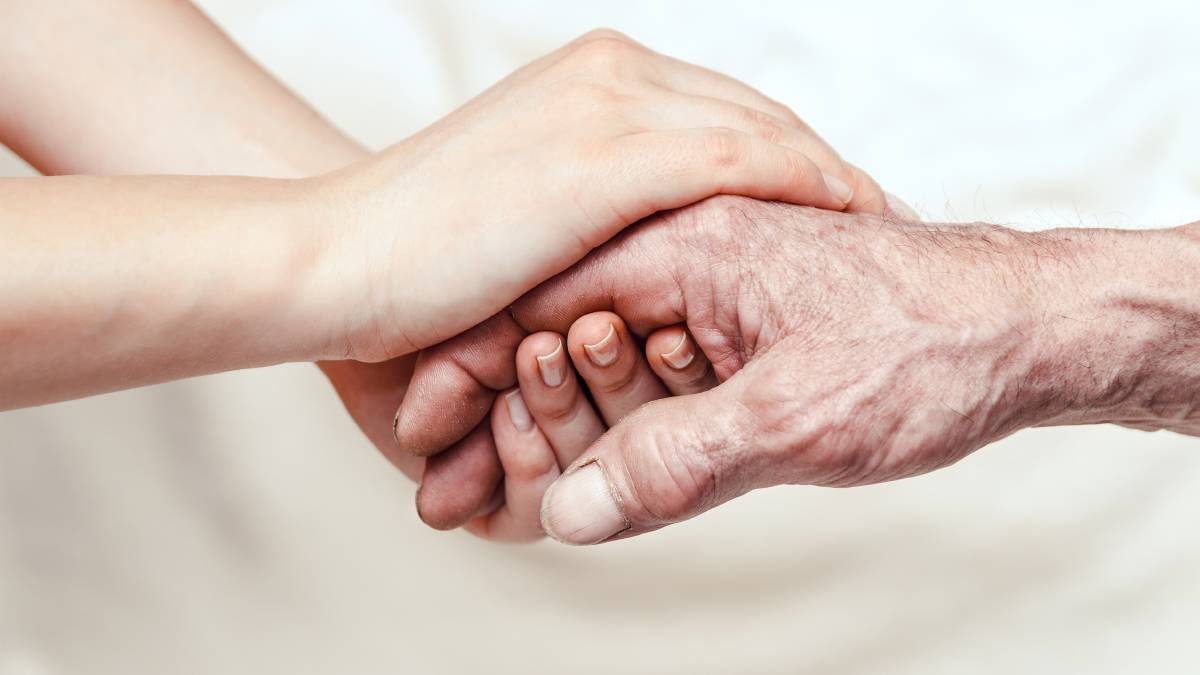 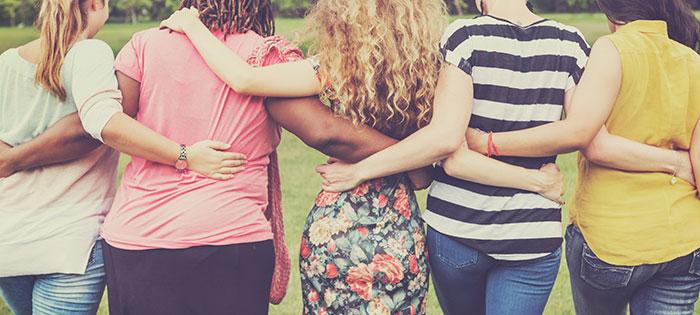 Na koji način možete iskoristiti socijalnu podršku da ublažite jedan od vaših trenutnih stresora.
Kada se suočite s neugodnim emocijama, imate li neku naviku ili uobičajeno ponašanje koje pogoršava situaciju?
VJEŠTINE UPRAVLJANJA EMOCIJAMA
Navedite dva načina kada ste se uspješno suočili s neugodnim emocijama u prošlosti.
ŽIVOTNA RAVNOTEŽA
Procijeni svako navedeno područje od 1 do 5. 
Pri tome 1 znači da posvećujete malo pozornosti na taj segment života dok 5 znači da posvećujete jako puno pozornosti na navedeno područje života.
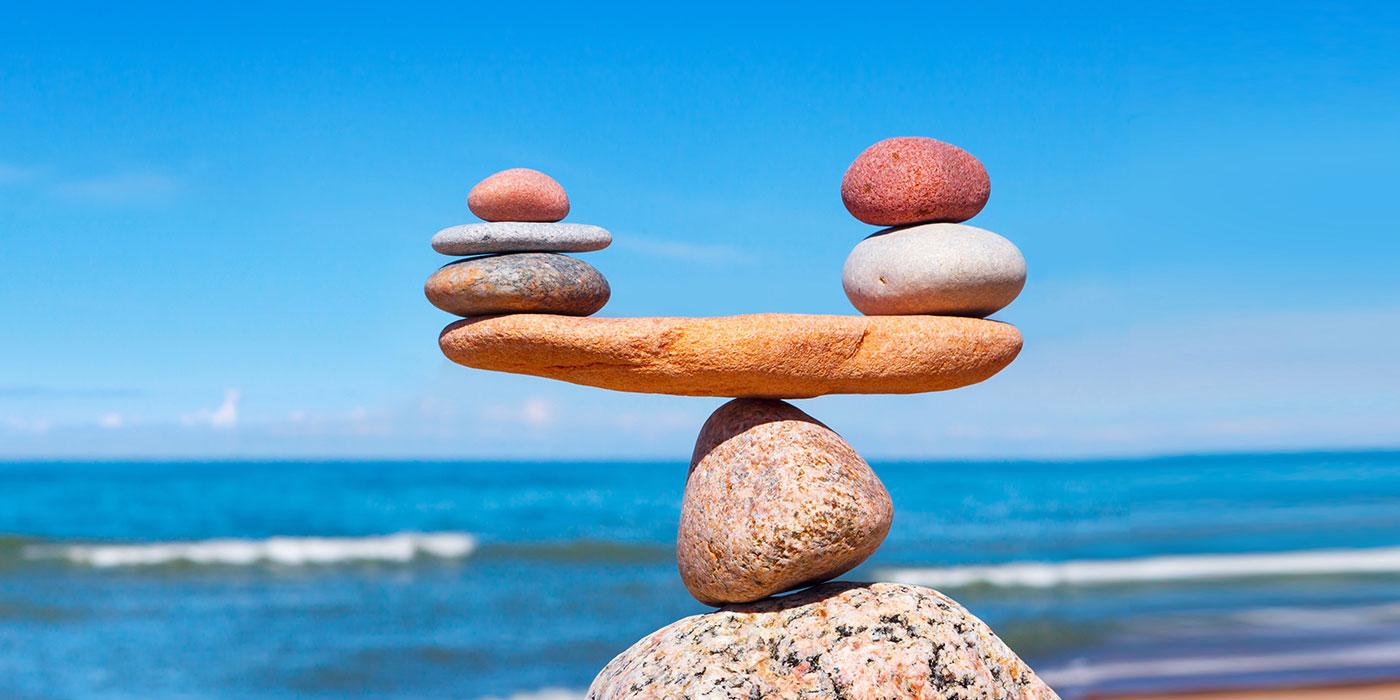 Zapišite postoji li područje kojem bi htjeli posvetiti više pozornosti.
OSNOVNE ŽIVOTNE POTREBE
Zapišite one osnovne potrebe koje zanemarujete u periodu izloženosti visokom stresu.
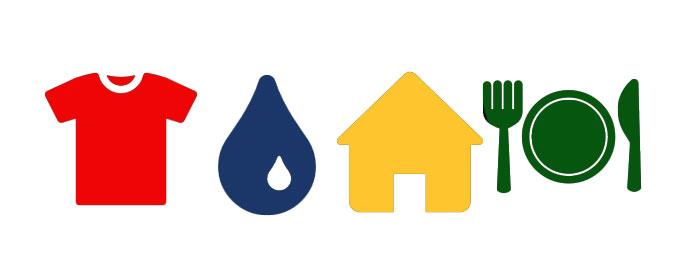 Opišite korake koje možete poduzeti da zaštitite svoje osnovne potrebe u periodu izloženosti visokom stresu.
Vježba 5 osjetila
Umjesto zaključka…